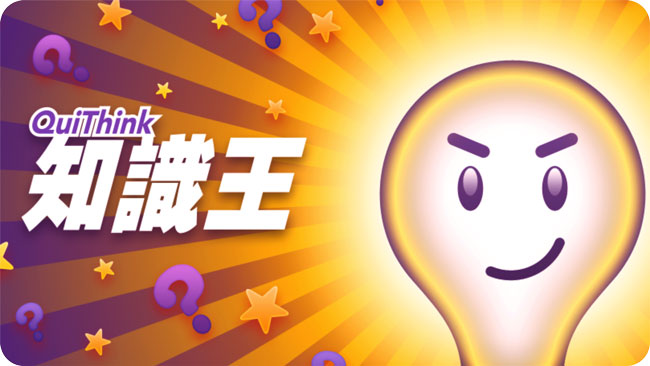 Unit 3~ Unit 4 
Review 2
Get your CHIPS ready…
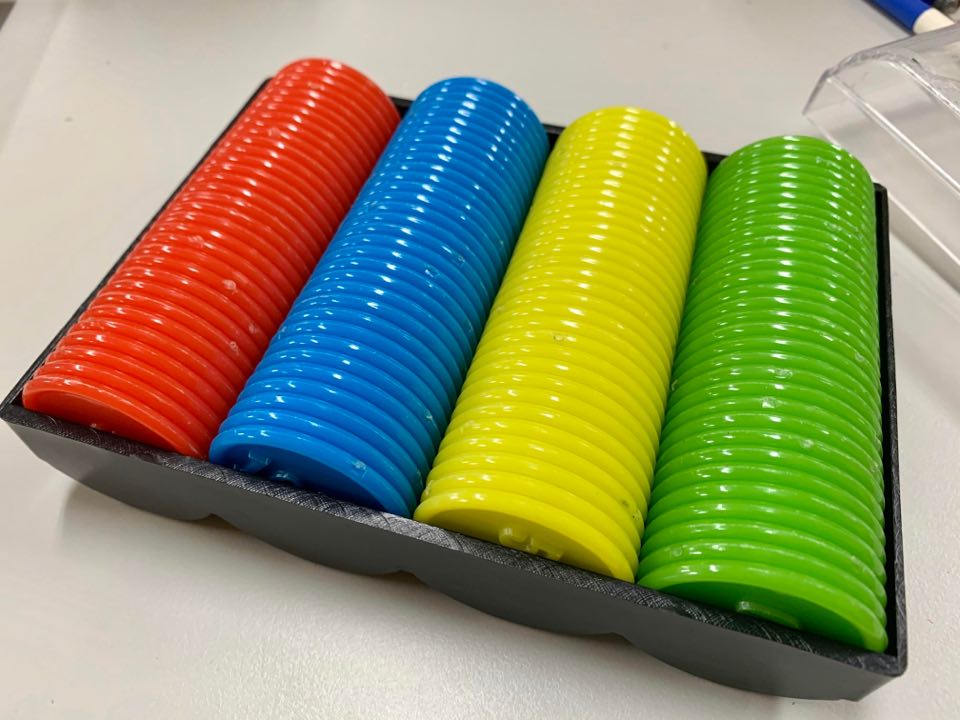 One chip for each color!
Question 1.
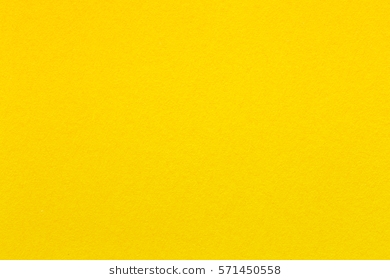 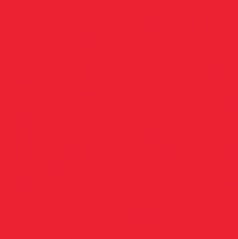 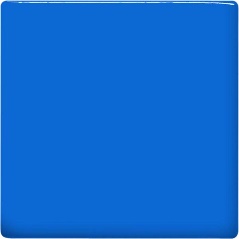 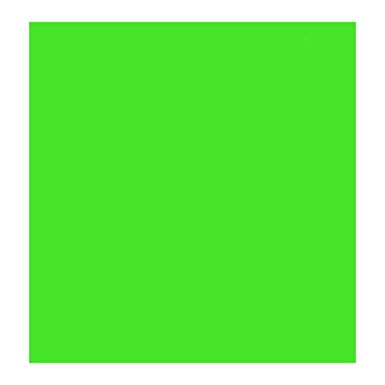 a         a_e         o          o_e
請依序排出聽到的音組:
Question 2.
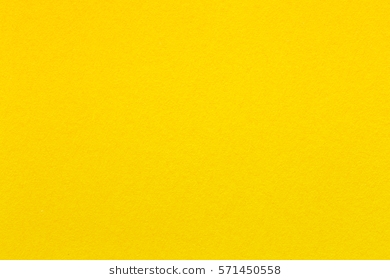 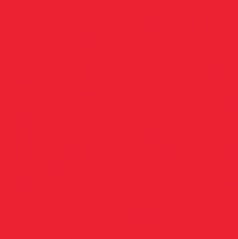 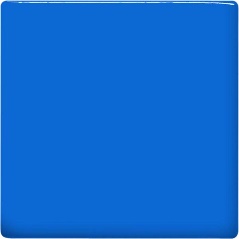 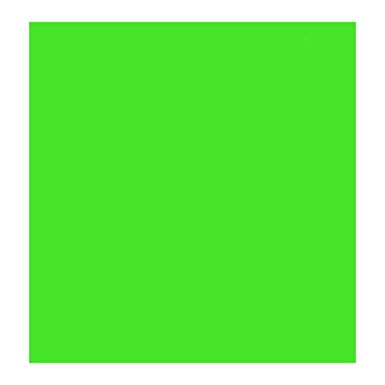 i          i_e          e           ee
請依序排出聽到的音組:
Question 3.
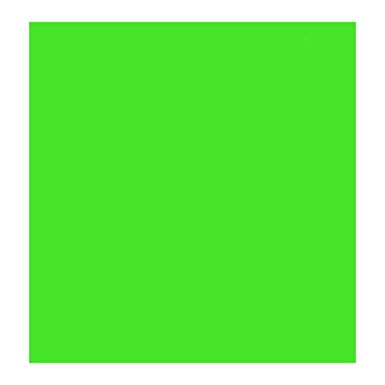 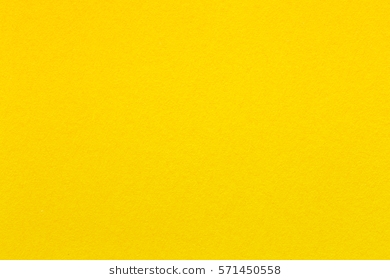 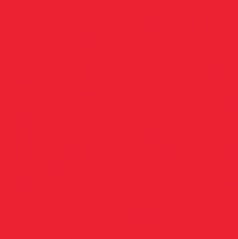 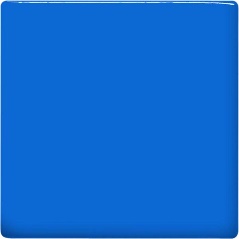 duck    duke     buck     buke
The ____ eats a _____.
Question 4.
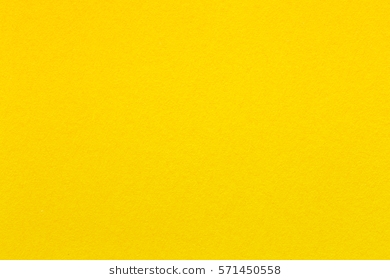 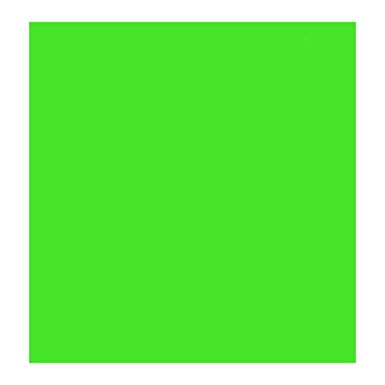 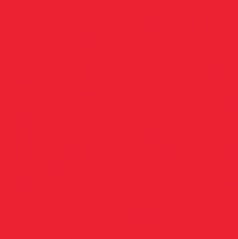 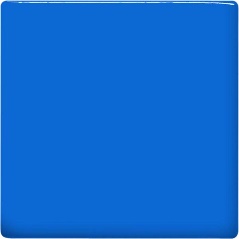 kit      ket      hike    hat
Let’s go _____ with a _____ and a _____.
Question 5.
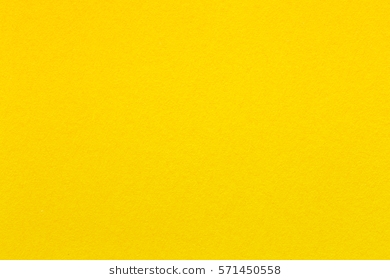 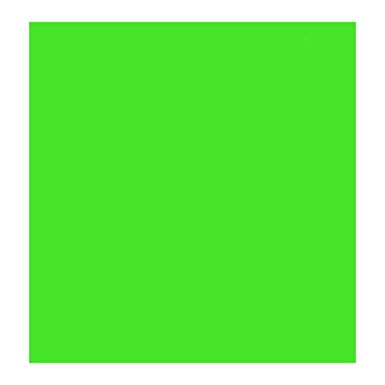 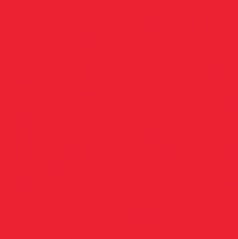 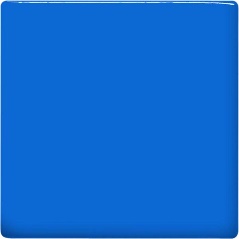 cod     Peet    tub    bath
_____ has a _____ , and he wants to take a _____ in the _____.
Question 6.
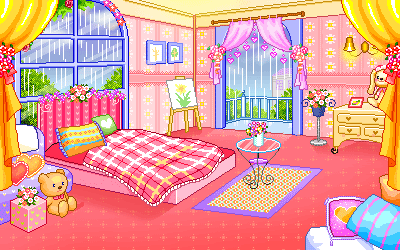 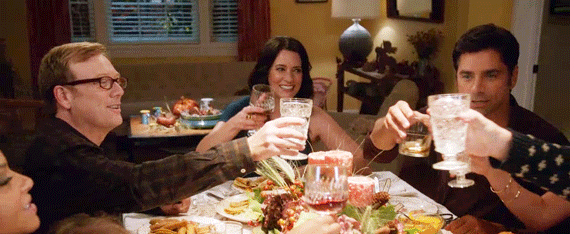 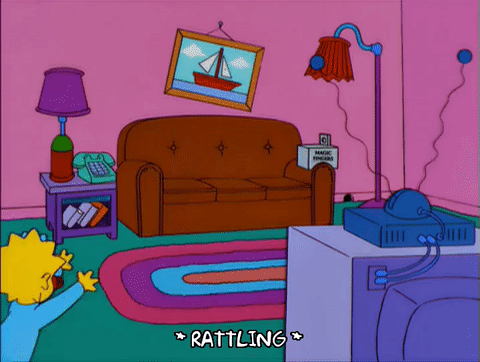 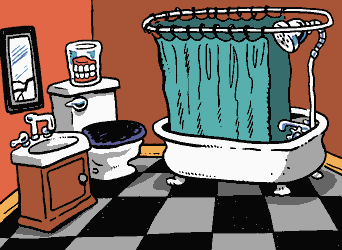 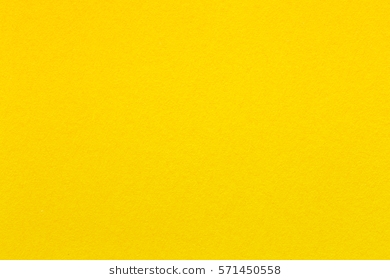 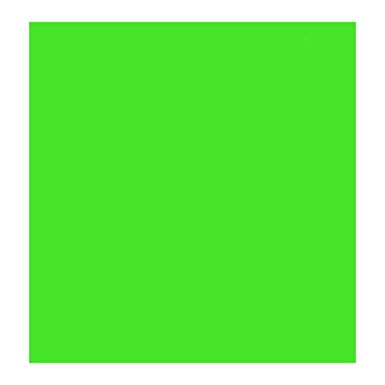 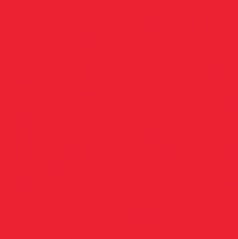 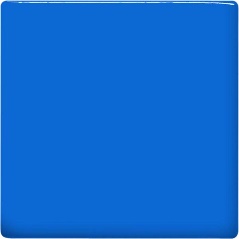 請仔細聽單字出現順序!
Question 7.
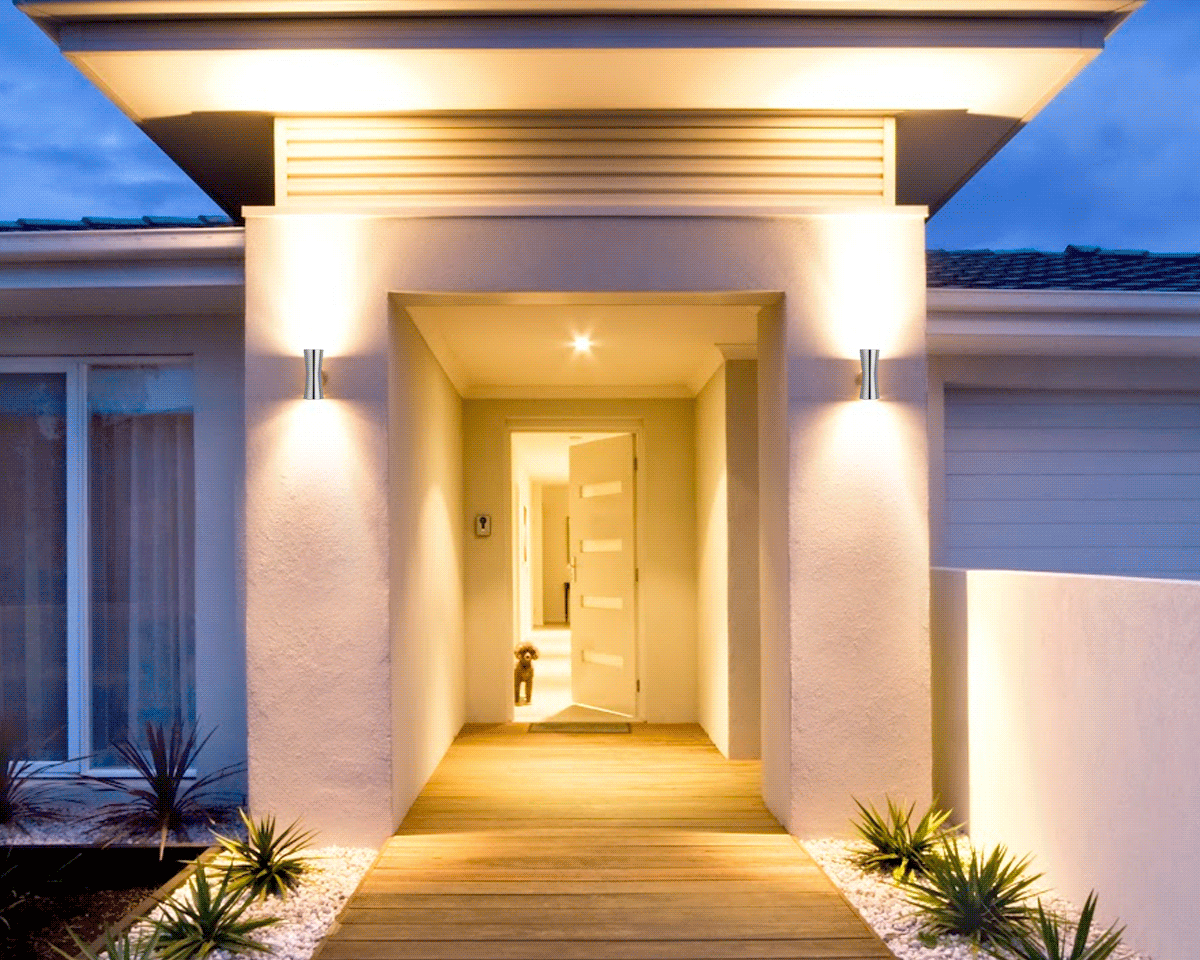 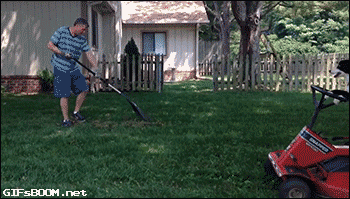 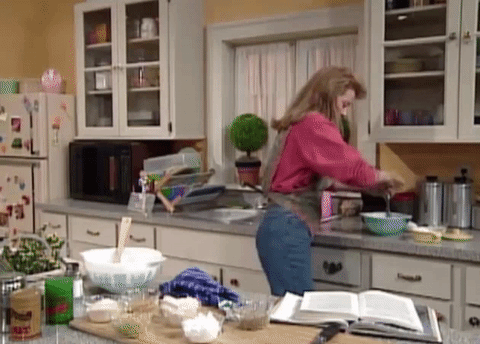 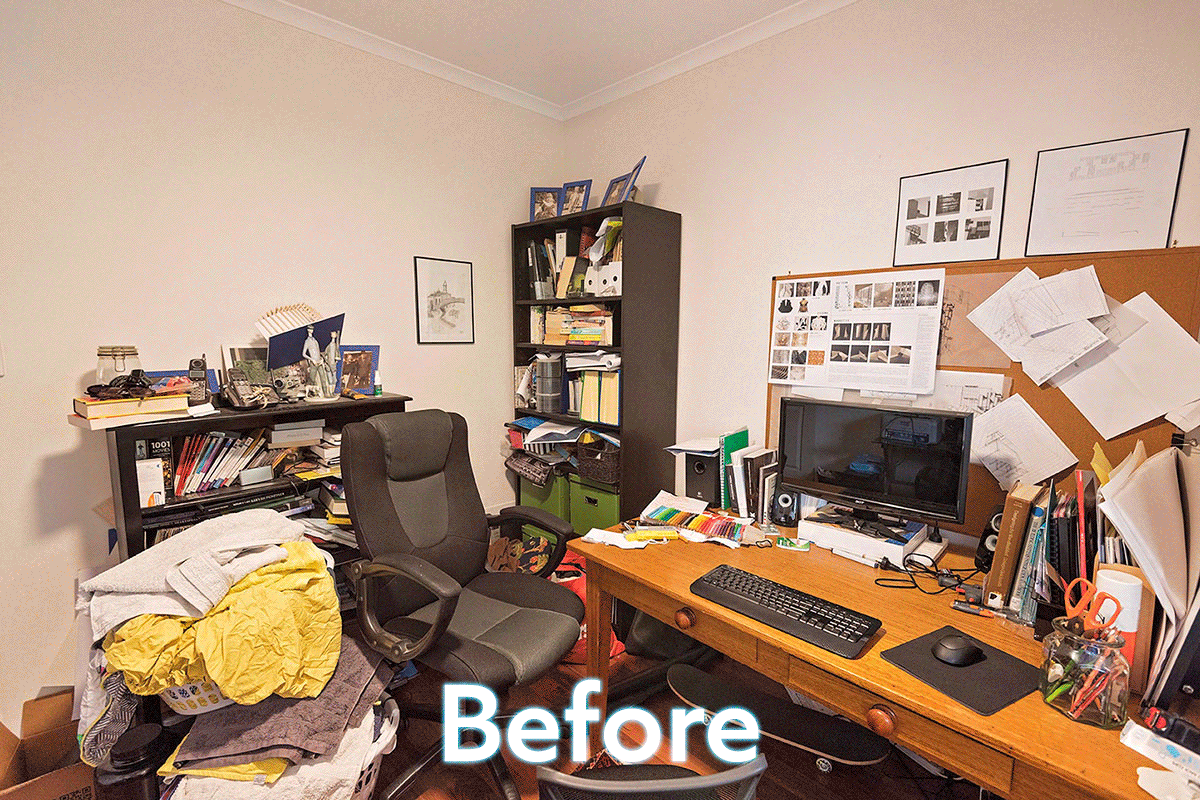 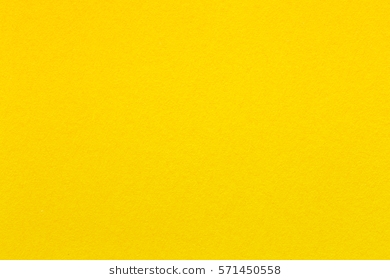 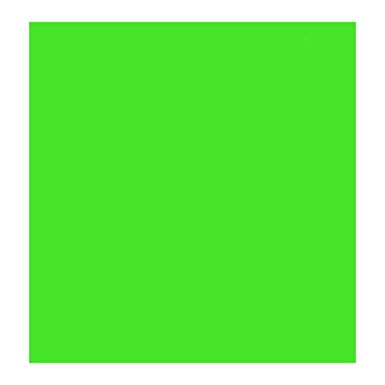 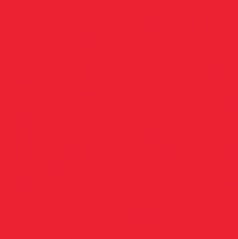 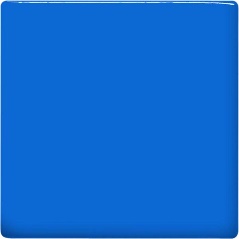 請仔細聽單字出現順序!
Question 8.
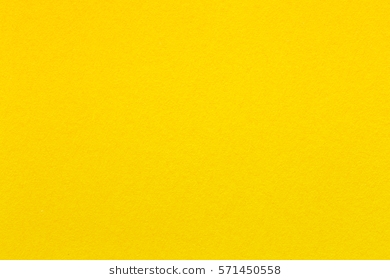 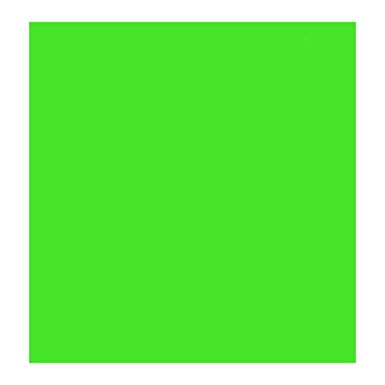 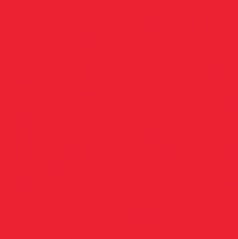 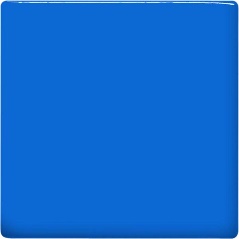 I     You    He     We
哪個主詞後面接的be動詞為are
Question 9.
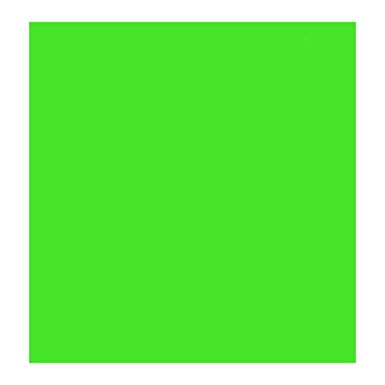 Where  Mandy    is       ?
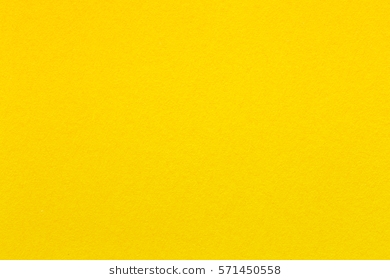 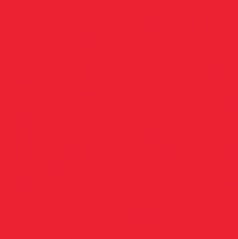 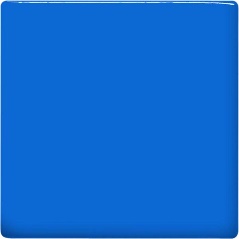 排出正確句子!
Question 10.
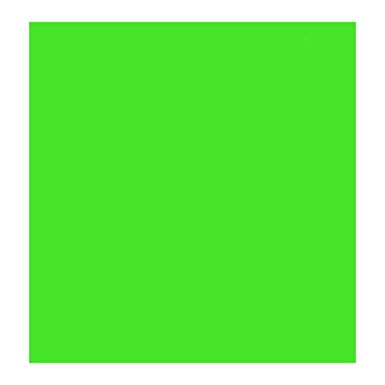 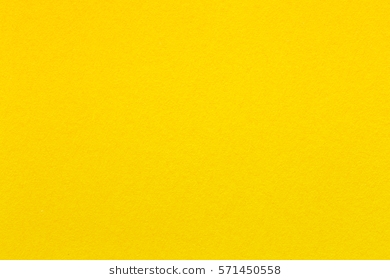 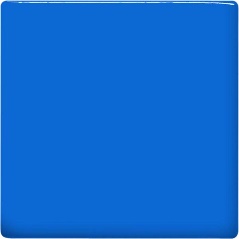 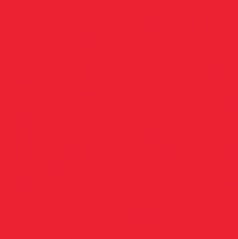 singing  I’m    in the  bathroom.
排出正確句子!
Question 11.
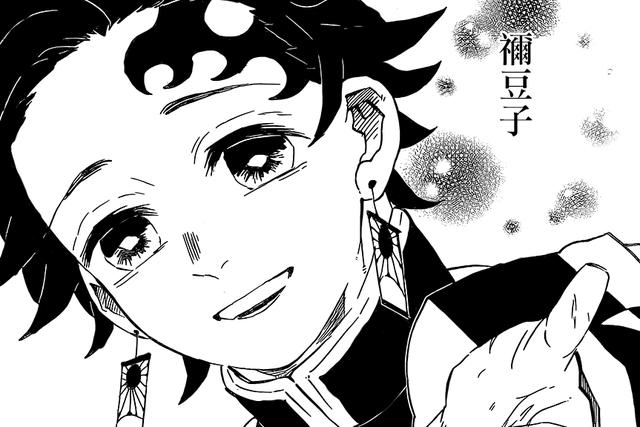 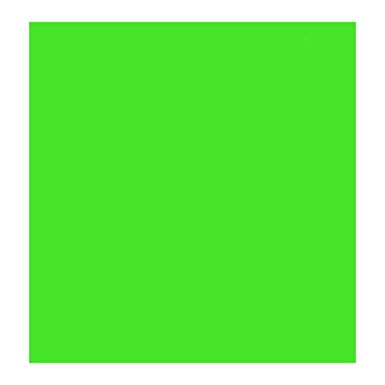 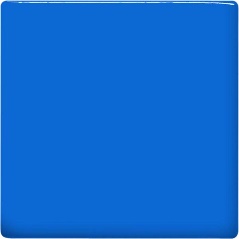 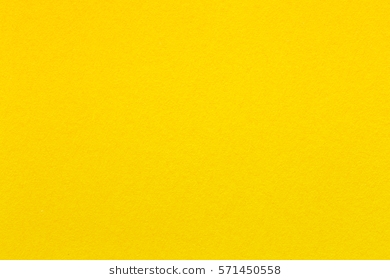 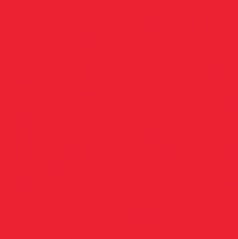 Where   What   look    looking
_____ are you doing?
I’m _____ for my sister.
Question 12.
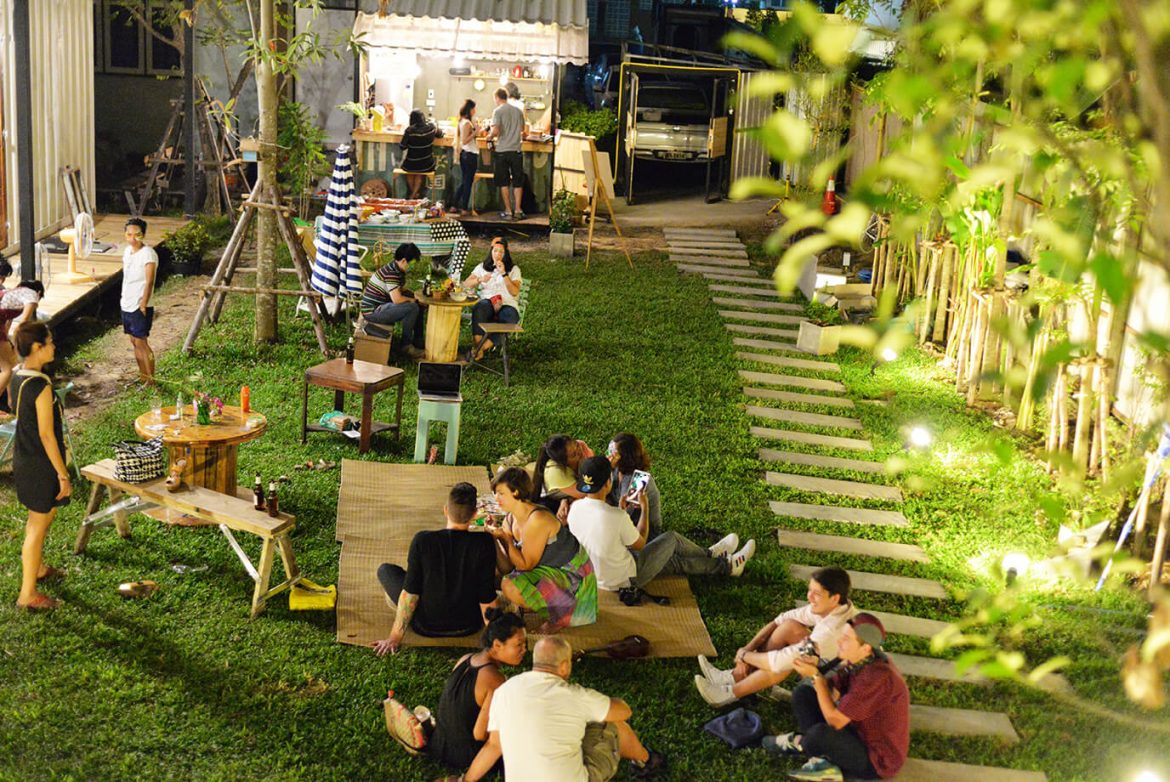 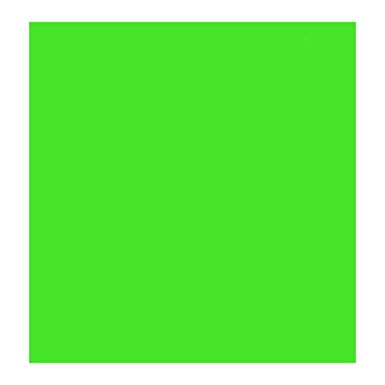 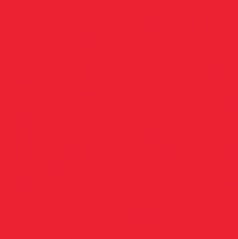 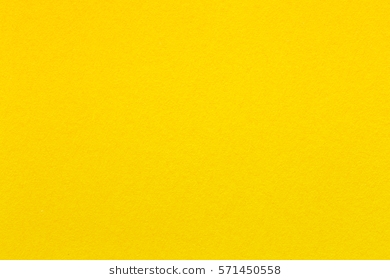 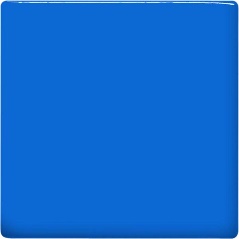 Where   What   study   yard
____ are they?
They’re in the  _____.
Question 13.
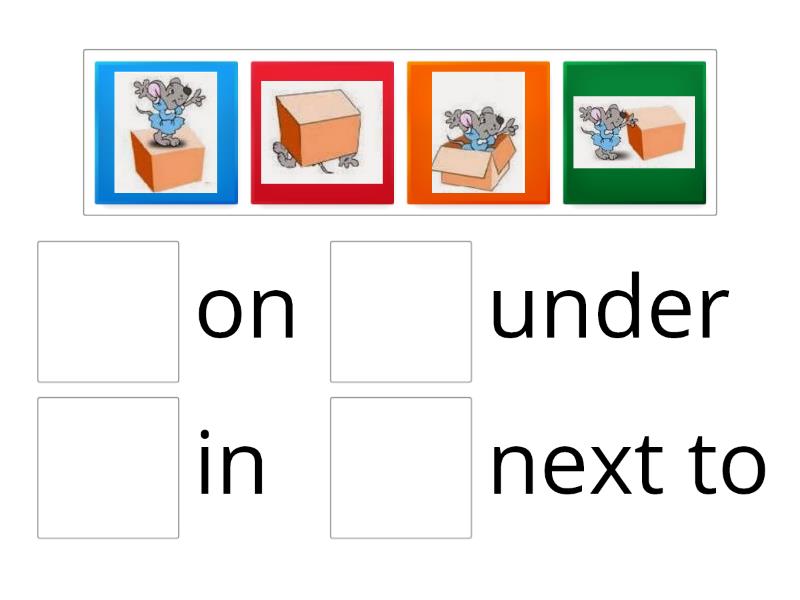 按照圖片的順序由左向右排單字
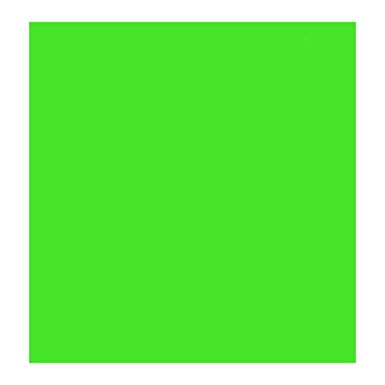 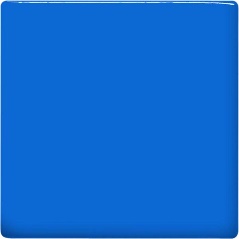 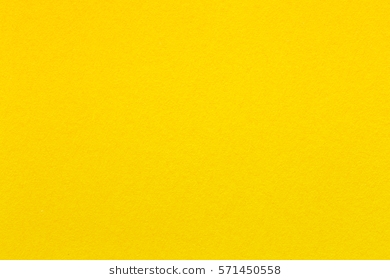 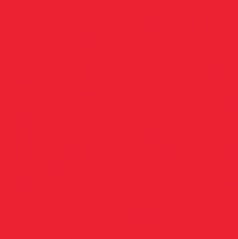 in       on     under    next to
Question 14.
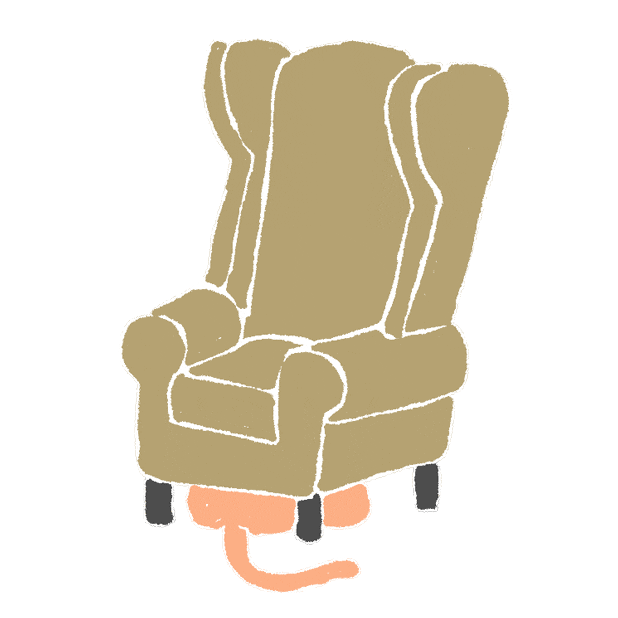 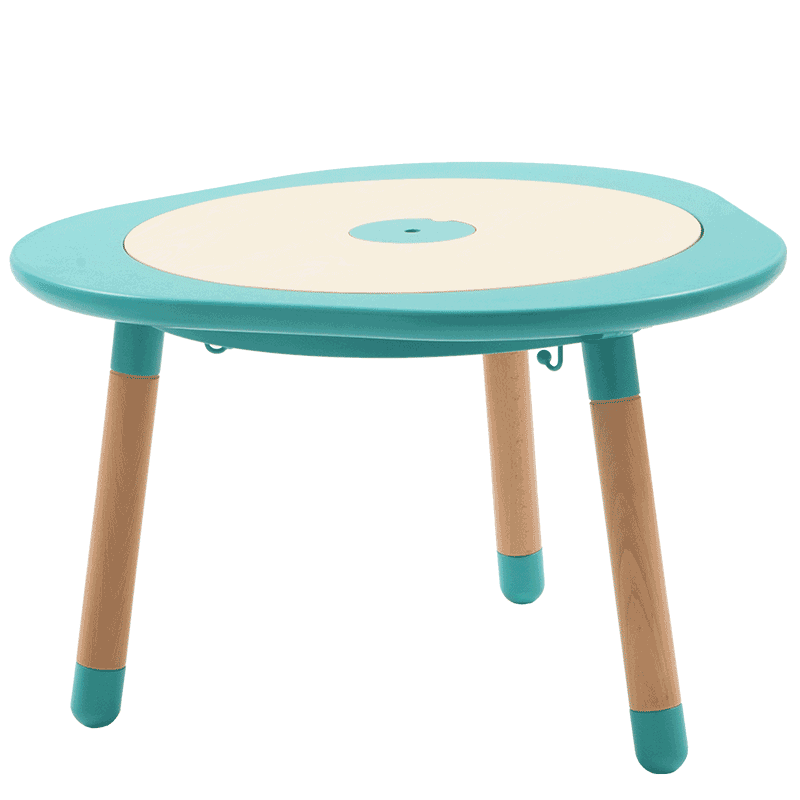 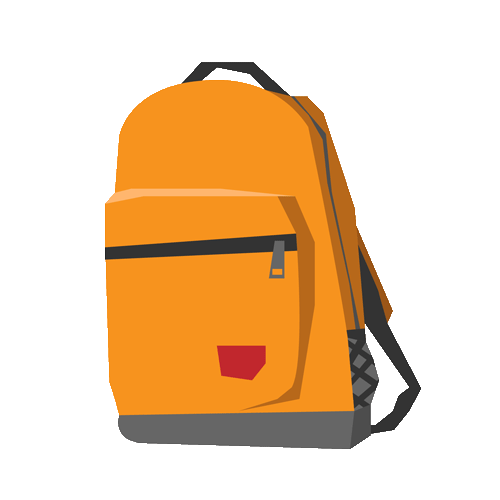 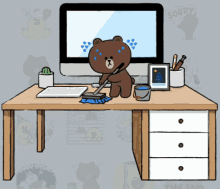 按照圖片的順序由左向右排單字
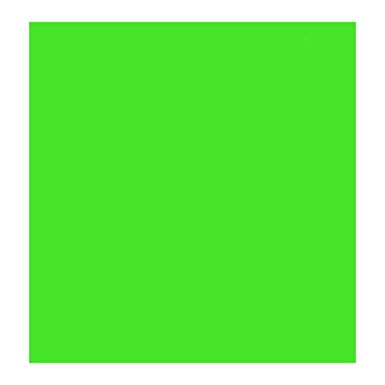 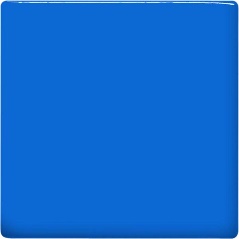 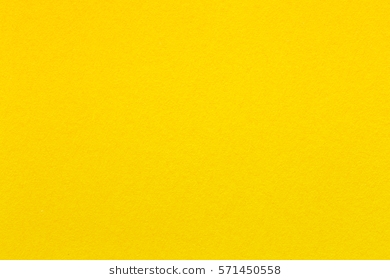 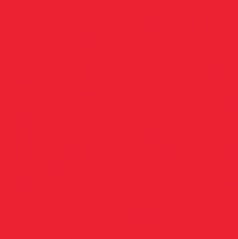 table    chair     bag      desk
Question 15.
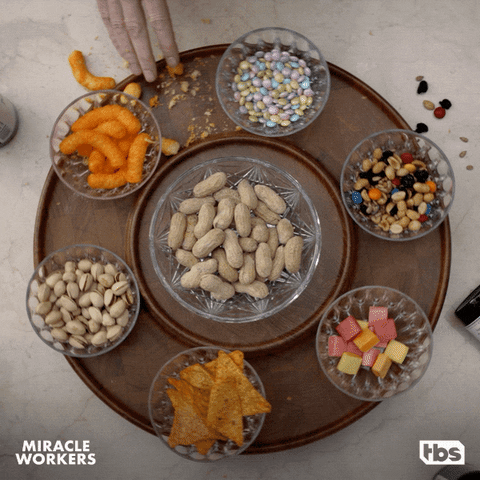 What’s this?
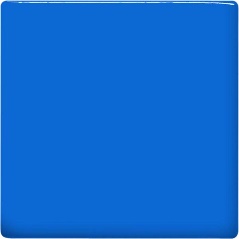 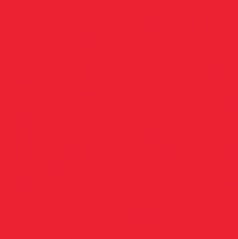 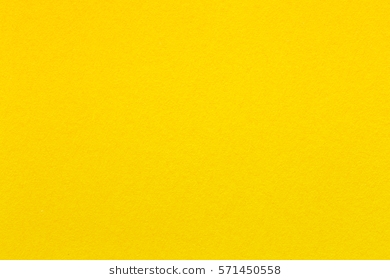 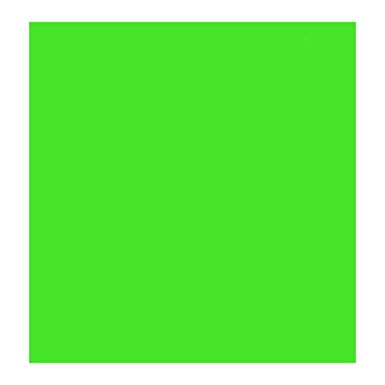 desk   lazy Susan  round table  pretty Mandy
Question 16.
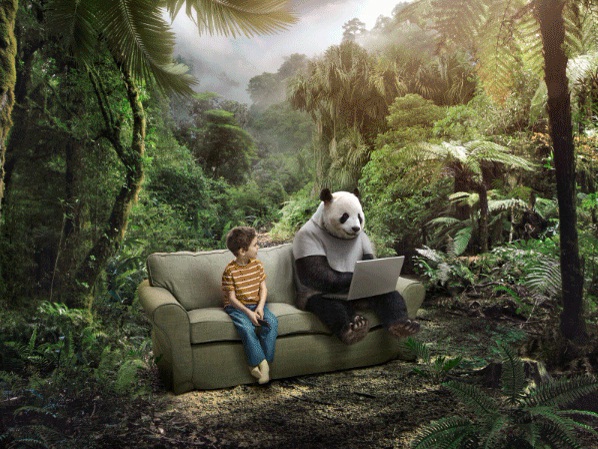 They’re sitting ___ the sofa.
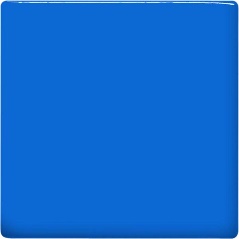 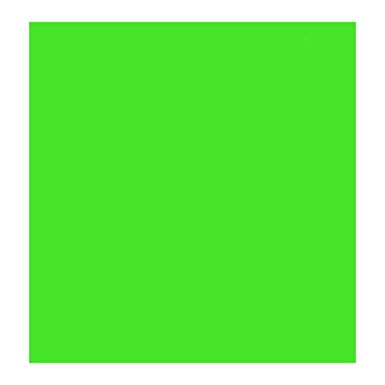 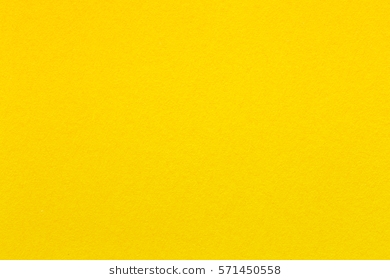 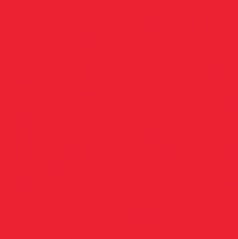 in        on    under     next to
Question 17.
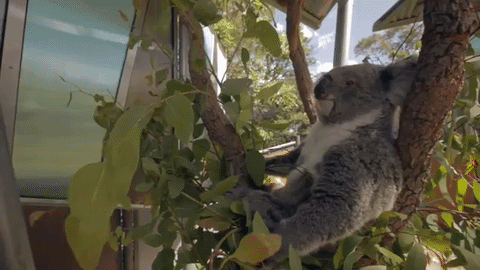 The koala is ___ the tree.
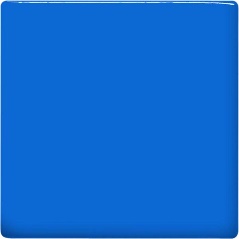 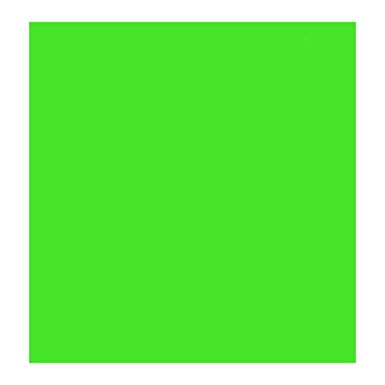 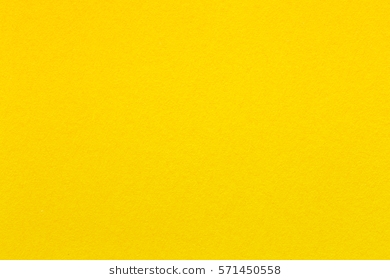 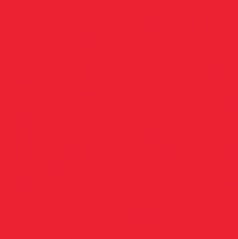 in        on    under     next to
Question 18.
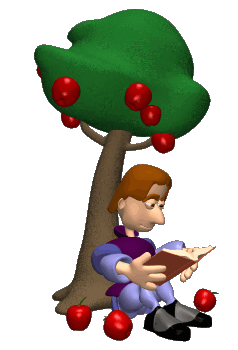 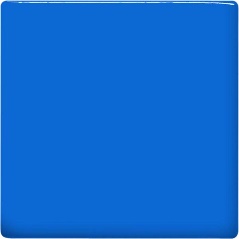 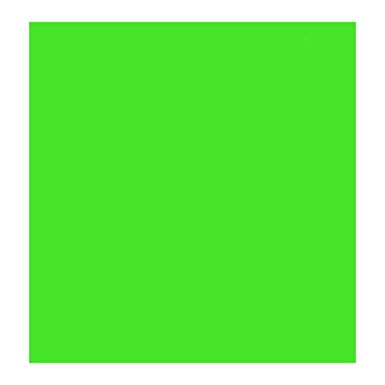 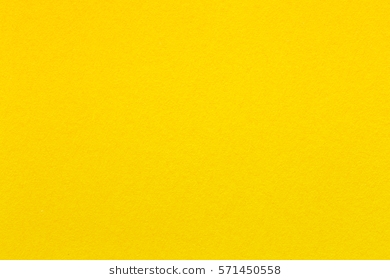 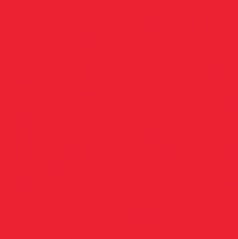 Newton is ___ the apple tree.
in        on     under     next to
Question 19.
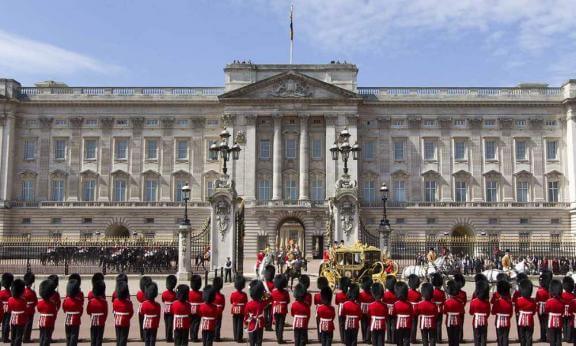 Where is it?
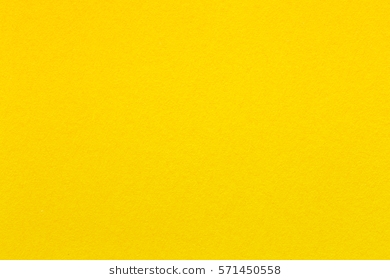 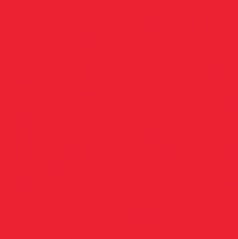 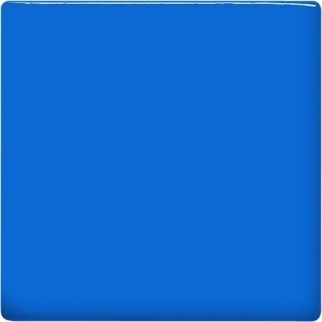 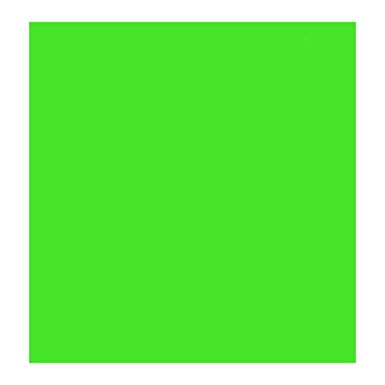 Buckingham   White   the UK   the USA
 Palace         House
Question 20.
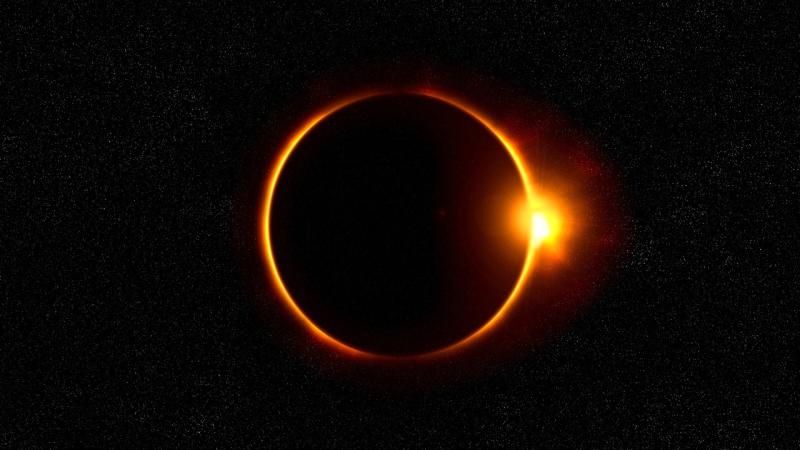 日環食的英文是…
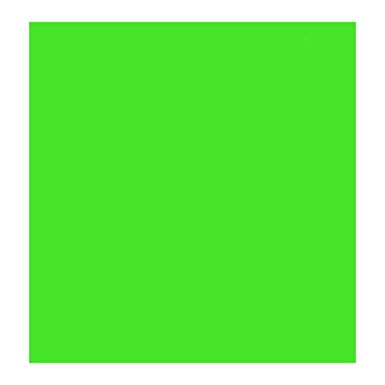 dog      solar     annual     circle
  eating     energy    solar      sun
    sun                 eclipse    shadow
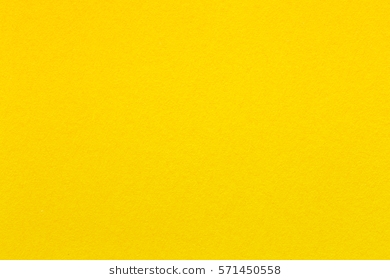 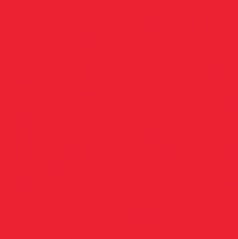 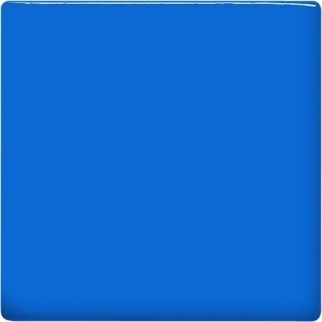 Question 21.
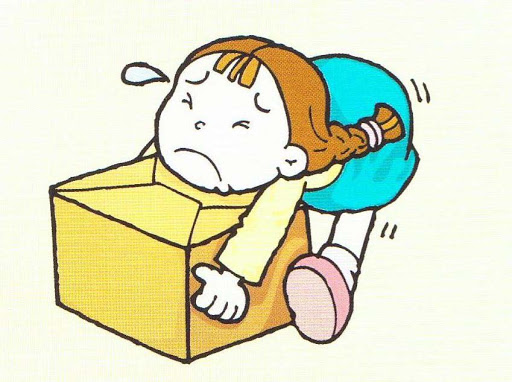 有哪些說法可以表達「你可以幫助我嗎?」
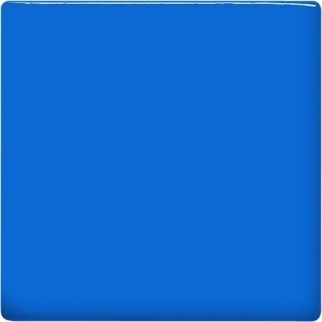 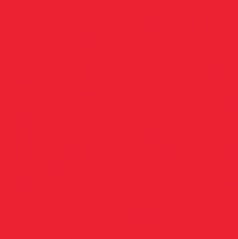 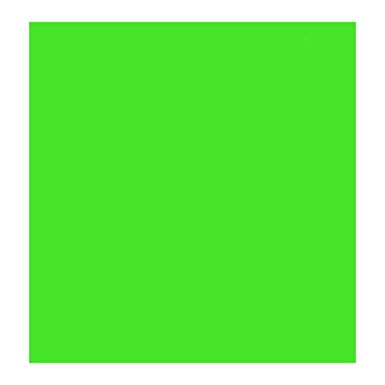 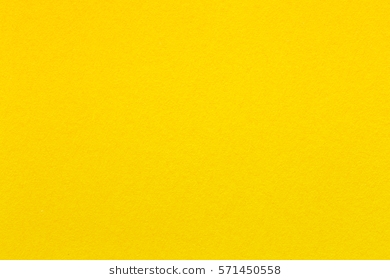 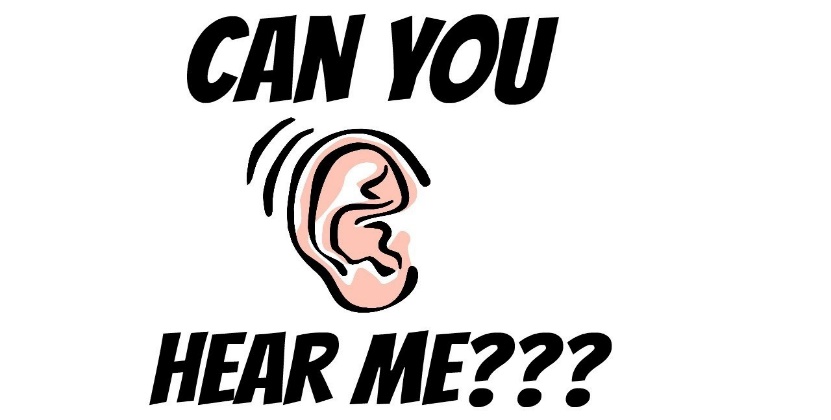 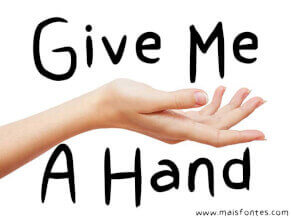 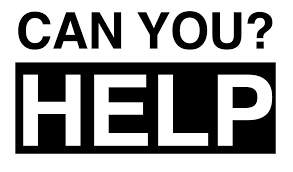 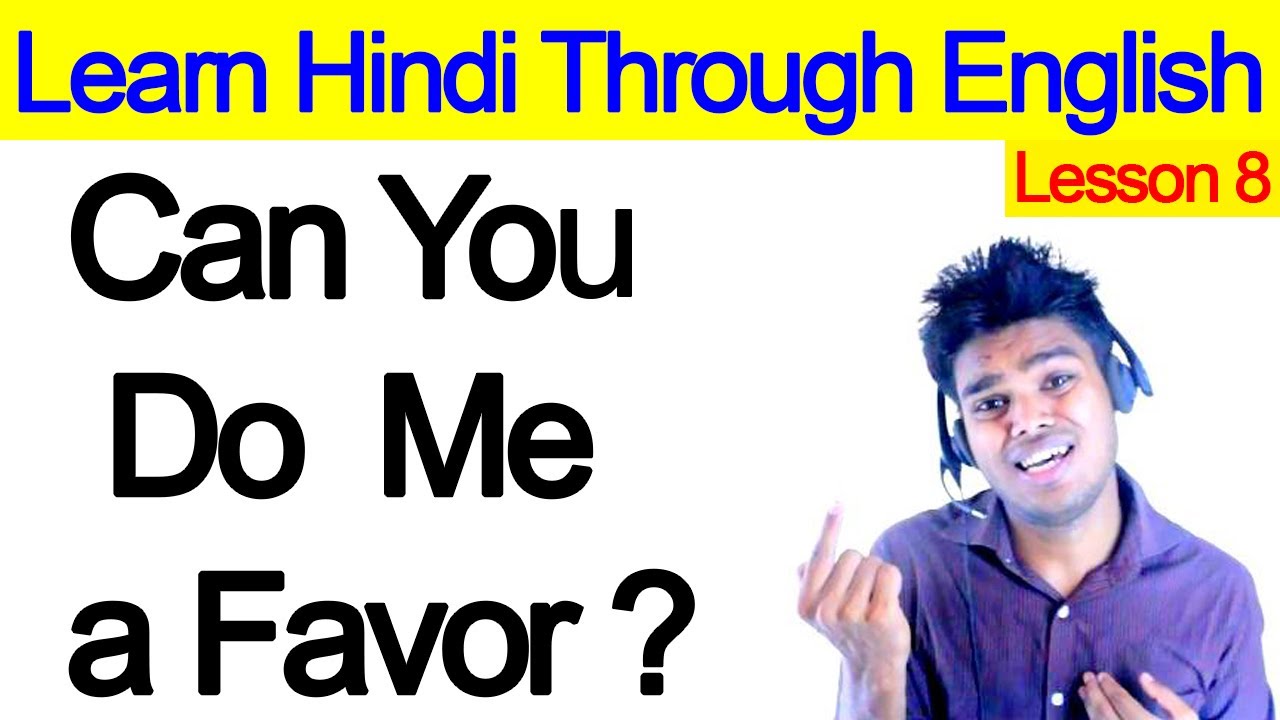 Question 22.
下列哪些與tube有關
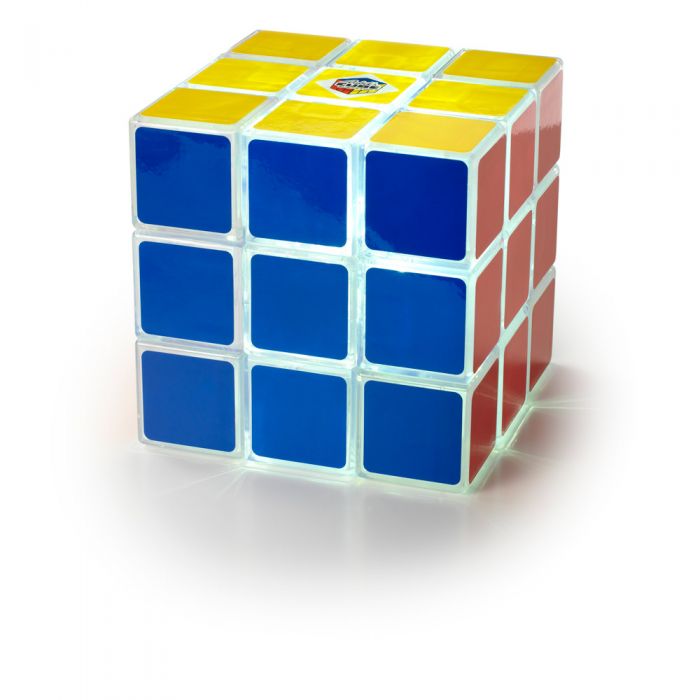 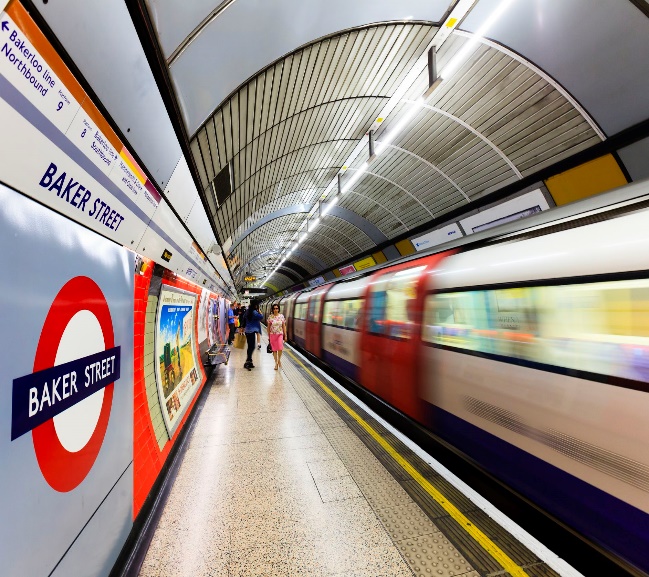 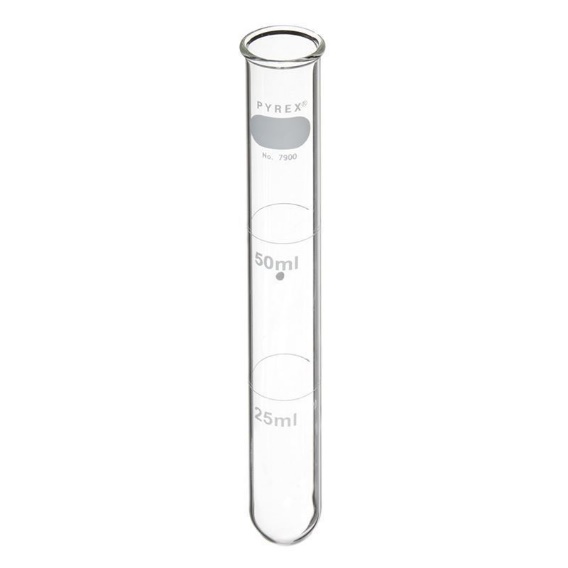 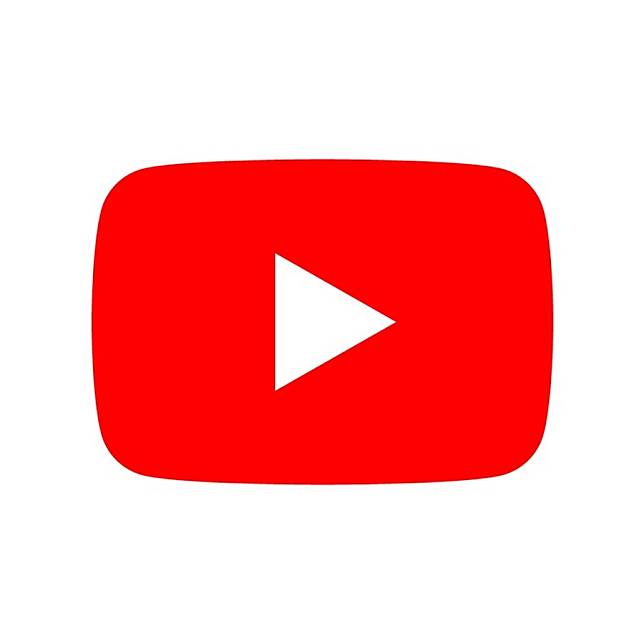 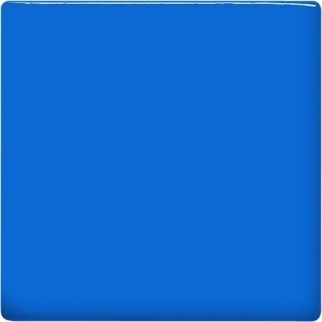 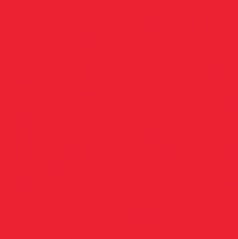 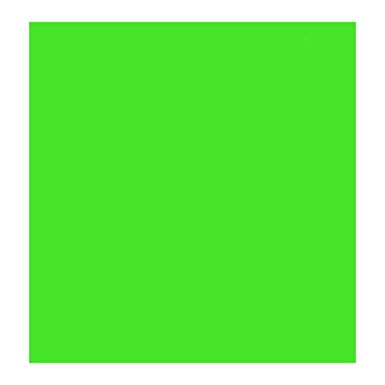 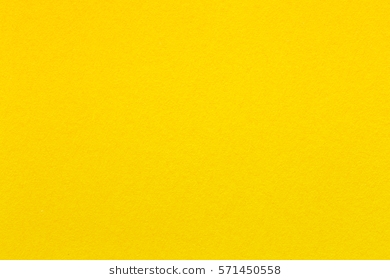 Question 23.
下列哪些與Dragon Boat Festival有關
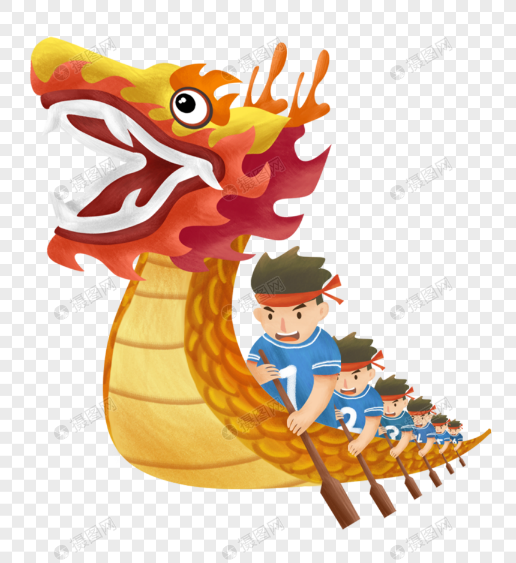 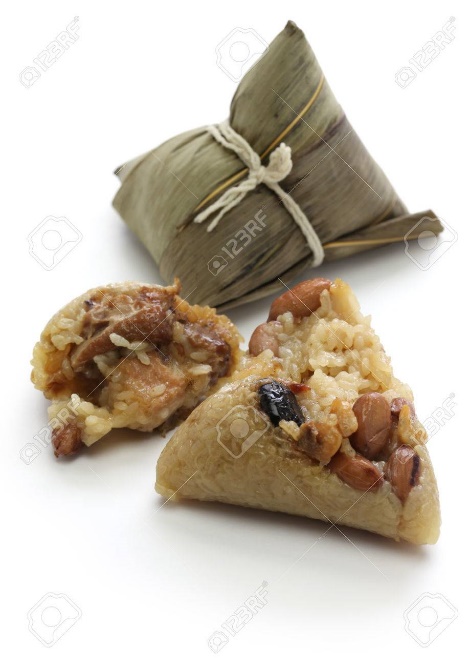 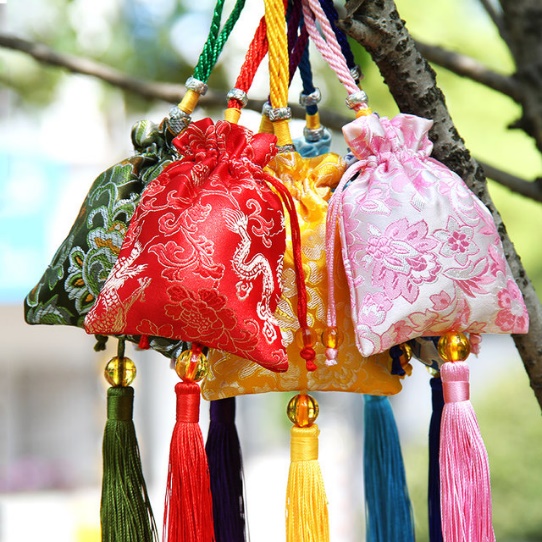 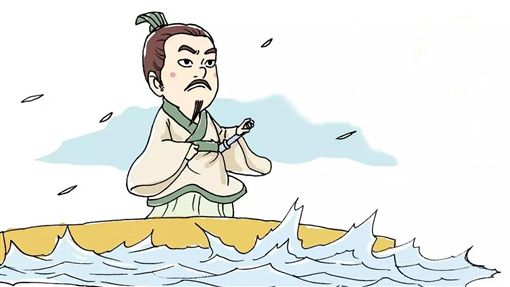 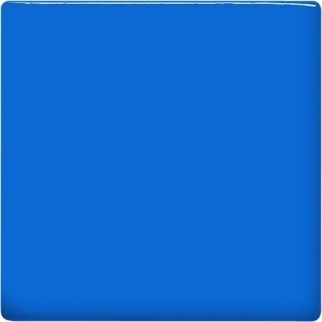 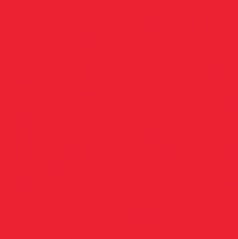 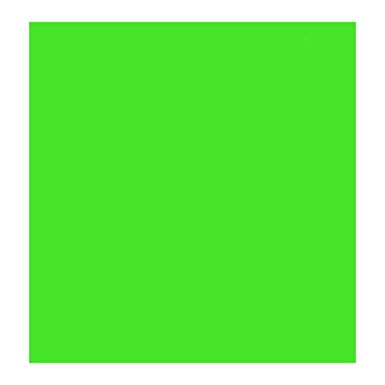 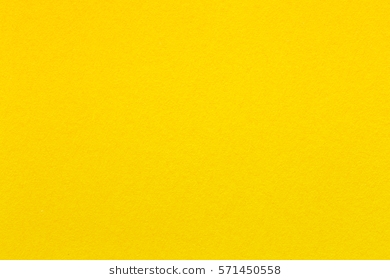